CLASSROOM NEWS
Week of September 17, 2018  danielleroderick@sevier.org
BALLOON CAR ENGINEERS
Mark Your Calendar
Students explained their designs for the balloon car project.  They did a fabulous job explaining their design and the materials they used.  Thanks for all your help with this project!
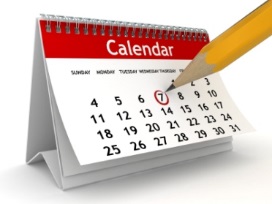 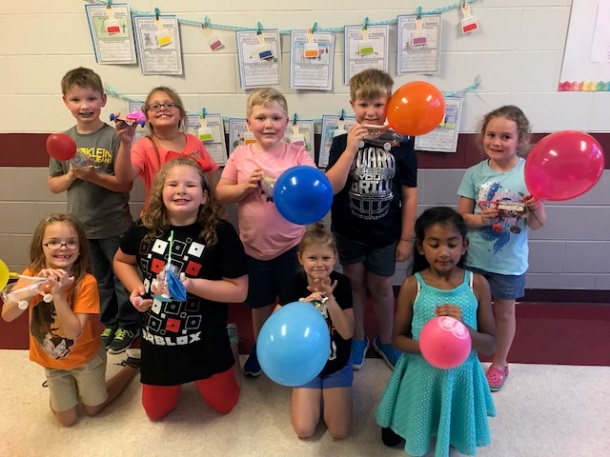 10/2 Report Cards

10/4 Conferences 4-6

10/12 Vacation: No School

10/15 Vacation: No School

10/25 Fall Festival
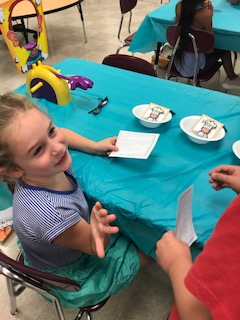 Math
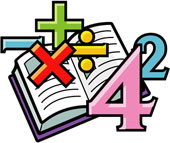 Students will continue to count numbers up to 1,000, and write numbers in unit form, word form, and expanded form.
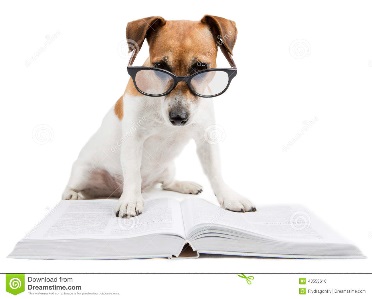 Students will take Spelling/Comprehension Tests on Tuesday and Phonics/Grammar on Wednesday.
WHAT’S HAPPENING THIS WEEK
Vocabulary
Spelling Words
Reading
1. hairy
2. mammals
3. litter
4. stayed
5. canned
6. chews
7. clipped
8. coat

Vocabulary Skill: Multiple Meaning Words
1. cake
2. mine
3. plate
4. size
5. ate
6. grape
7. prize
8. wipe
9. race
10. line
11. pile
12. rake
13. gave
14. bike
15. mistake
16. while

**Students may receive a differentiated list based on pretest results.

PHONICS SKILL: LONG VOWELS A, I ; SOUNDS FOR C
Students will be identifying author’s purpose, comparing and contrasting, and evaluating comprehension in Dogs.
It’s ok to not know, 
but it’s not ok to not try.